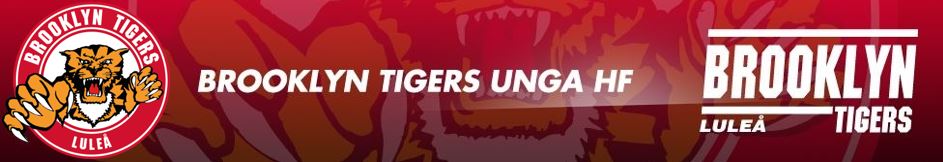 Kostråd
Här följer några kosttips. Kom ihåg att äta varierat, mycket grönsaker som rotfrukter, broccoli och frukt samt lasta i er kolhydrater och proteiner. Från frukt och bär får ni viktiga vitaminer och antioxidanter. Med den träningen ni bedriver är det sällan att ni äter för mycket, men det är viktigt att äta rätt och ofta. Kom ihåg mellanmålen som är jätteviktiga så det inte går 4-5h mellan energiintagen.
Tänk på den gyllene triangeln träning, kost och vila (lägg er i tid). Utan vila återhämtar sig inte kroppen och då bryter träningen ned oavsett hur mycket mat ni trycker i er. Minst åtta timmar/natt, helst tio.Frukost 1: Havregryngröt med bär (blåbär, lingon etc) och en matsked solrosolja (förlänger mättnadskänslan), två ägg och en smörgås med grovt bröd och leverpastej (för att få i er järn)/skinka.Frukost 2:  Äggröra på tre ägg, ett par matskedar bär vid sidan av och en smörgås med grovt bröd och leverpastej/skinka.Mellanmål 1: Keso med bär och en frukt (proteinkälla och kolhydrater). OBS: Undvik nötter i J18 med allergiker i laget.Mellanmål 2: Kvarg med bär och en frukt (proteinkälla och kolhydrater). OBS: Undvik nötter i J18 med allergiker i laget.Före match, game day: Pasta/potatis med lax och grönsaker. Spara gärna på fullkornsris, köttfärssåsen och den stora biffsteken till efter match. Fett, fibrer och proteiner är tyngre för kroppen att bryta ned än kolhydrater och tar energi av er. Ni får testa er fram.Efter träning/match: Gainomax eller kvarg + banan. Då får ni i er proteiner och kolhydrater. Ett stort glas oboy funkar också bra. Ska tas inom 30 minuter efter avslutat pass. Tränar ni längre än en timme så tillför kolhydrater som ex en banan.Vätska: Drick mycket vatten, men tänk också på att tillföra er salter som kroppen gör av med i form av sportdryck som innehåller mineralsalter alternativt och billigare så tillsätter ni pressad citron, riven ingefära och lite salt och gör egen sportdryck. Skräpmat: Försök håll det till en dag i veckan, inte matchdag eller dagen innan, när ni går all in på hamburgare och pizza. Men ibland är en hamburgare i farten betydligt bättre än ingenting alls. Det är pommes frites med transfetter som är svåra att bryta ned.
Alkohol: Håll er borta! Bryter ned kroppen och spolierar en veckas hård träning genom att bryta ned istället för att bygga upp.